FINSKA
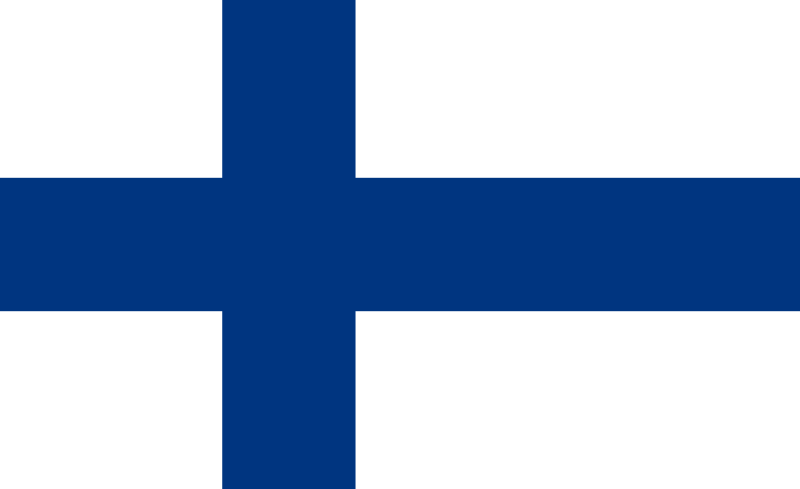 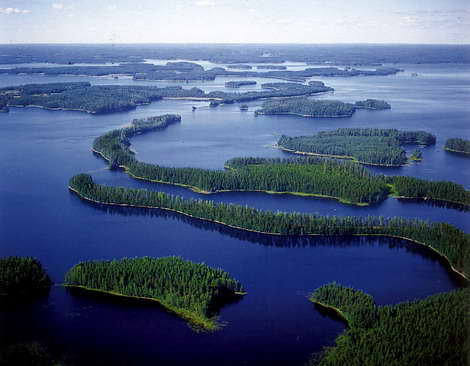 Dežela tisočerih jezer
OSNOVNI PODATKI O FINSKI
URADNA JEZIKA: finščina in švedščina
GLAVNO MESTO: Helsinki
PREDSEDNICA: Tarja Halonen
POVRŠINA: 63. na svetu
                        337.030 km na kvadrat
                        % voda  9,4%
PREBIVALSTVO: 5.238.460  (leta 2007)
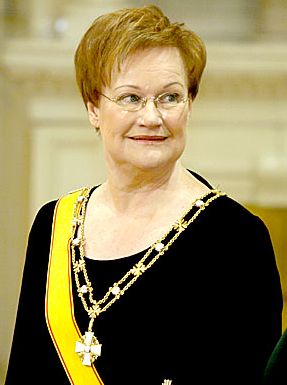 DENARNA VALUTA: evro
DRŽAVNA HIMNA: Maamme
FINSKA ZASTAVA: 
Finsko: Suomen lippu 
Švedsko: Finlands flagga
FINSKI GRB
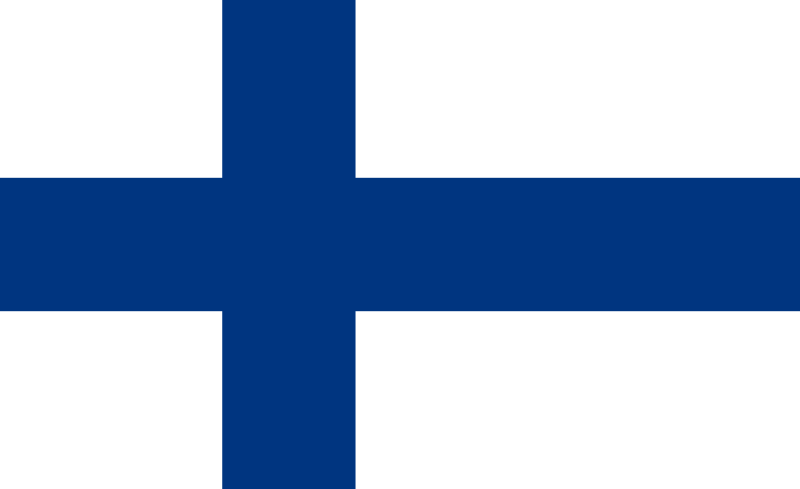 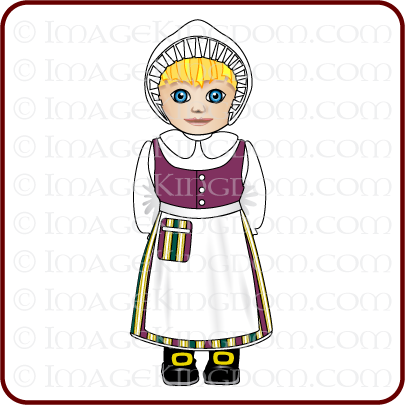 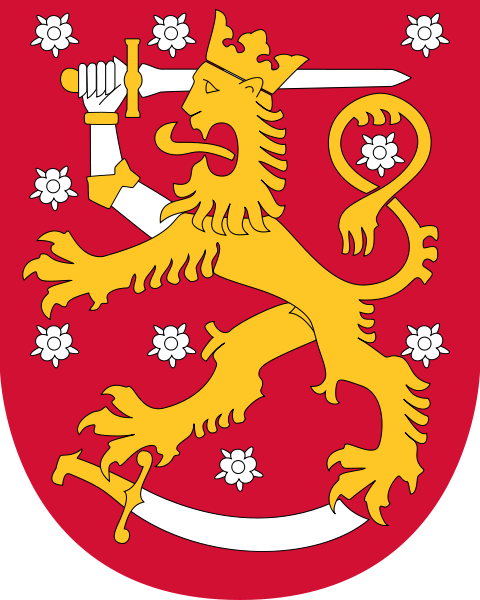 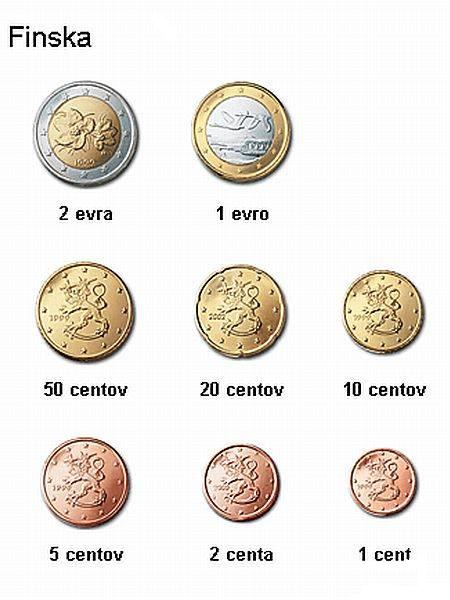 Osamosvojitev: 6. december 1917
Evropska unija: 1995
Pred tem finska marka, zdaj evro
Parlamentarna republika, 12 provinc  upravna okrožja
Najbolj razširjena protestantska vera, nekaj pravoslavnih manjšin
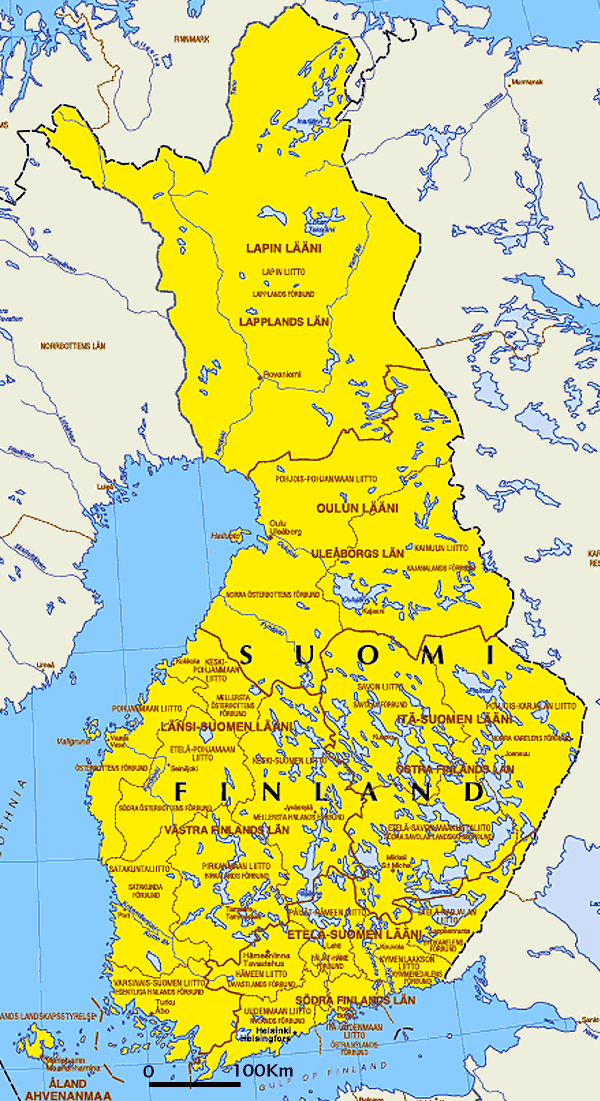 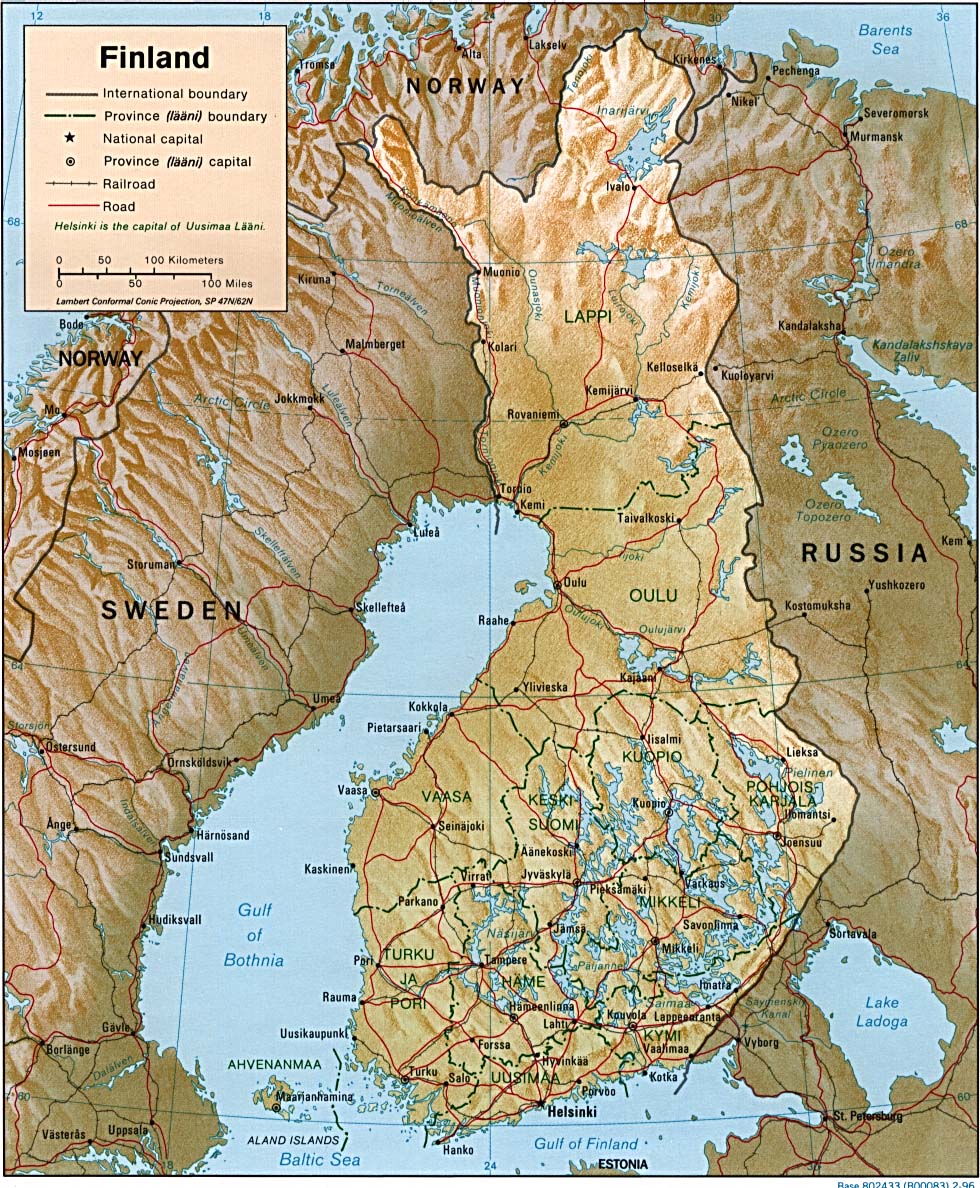 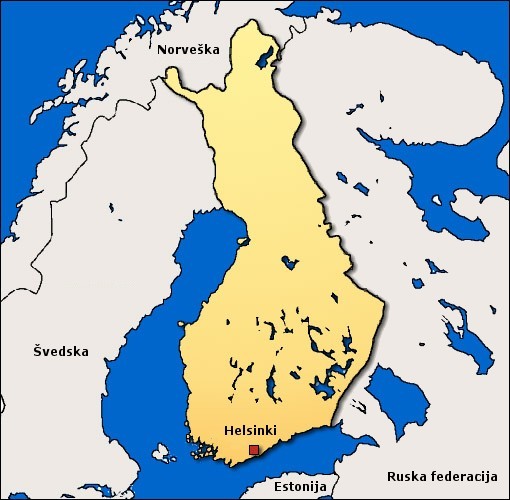 GEOGRAFSKA RAZPOREDITEV
JZ Baltsko morje
JV Finski zaliv
Z Botniški zaliv
Po kopnem: 
   Z na Švedsko
   S na Norveško
   V na Rusijo (morska meja z   Estonijo)
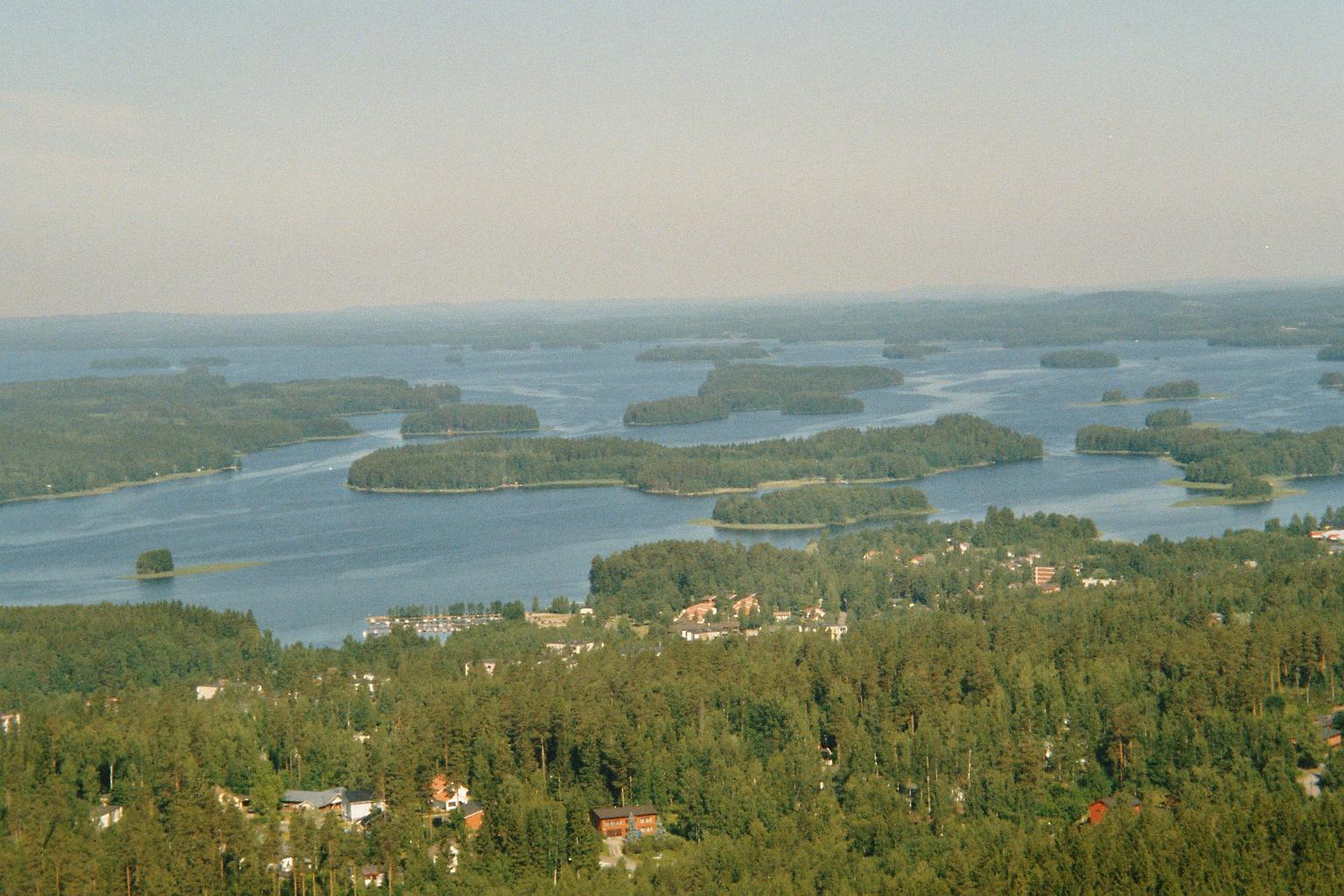 6 POKRAJIN:
Južna Finska
Zahodna Finska
Vzhodna Finska
Oulu
Laponska 
Åland
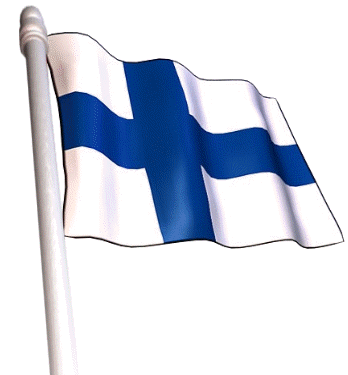 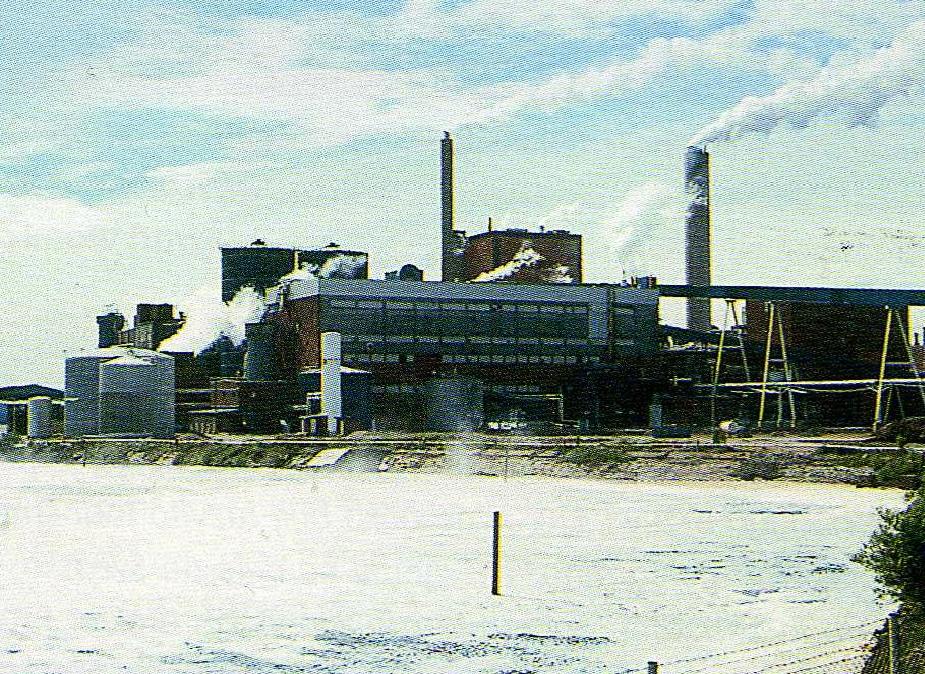 GOSPODARSTVO
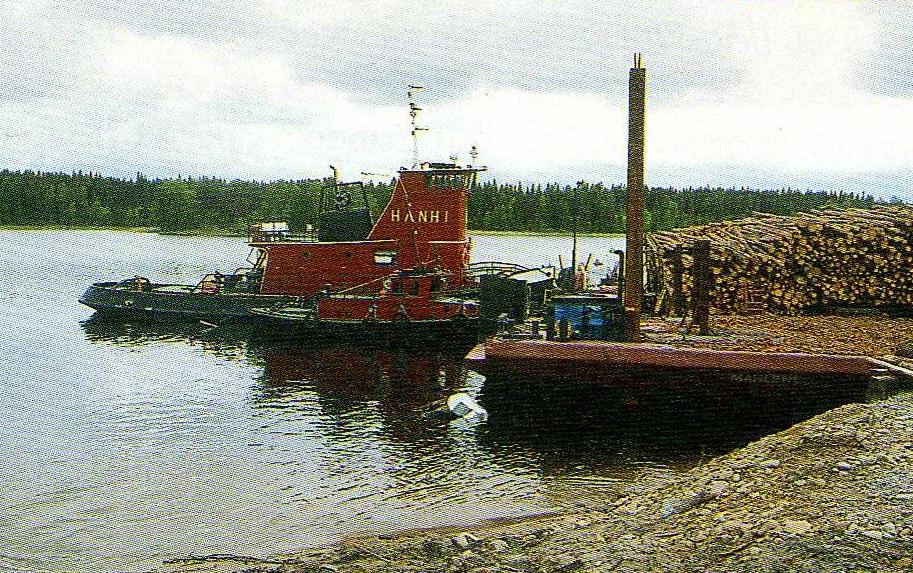 Lesna industrija
Kemična industrija
Industrija visoke tehnologije
Internet
Mobilniki
Nokia
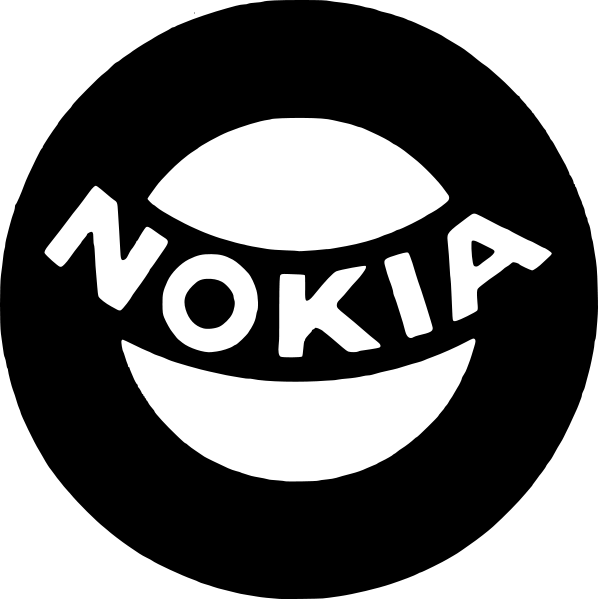 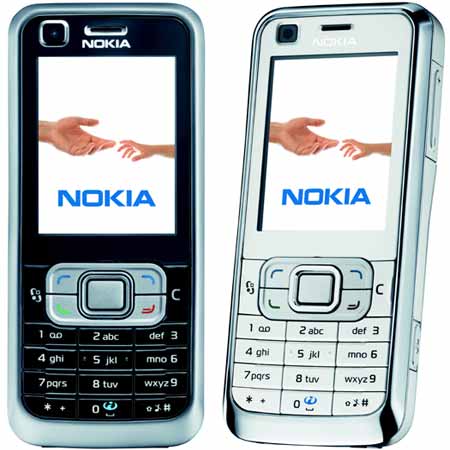 NOKIA
1865 – 1967 – od začetkov proizvodnje papirja Nokia postane ena vodilnih družb
Prvo stoletje družbe se prične s tovarno papirja Fredrika Idestama na obrežjih reke Nokianvirta. 
Prehod na mobilnost
Samo telekomunikacijska dejavnost
DANES: nove tehnologije tretje generacije
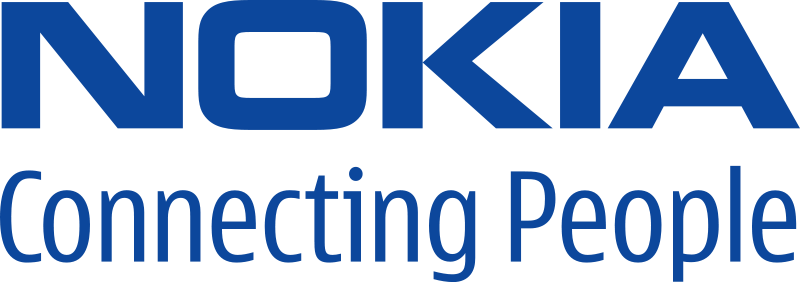 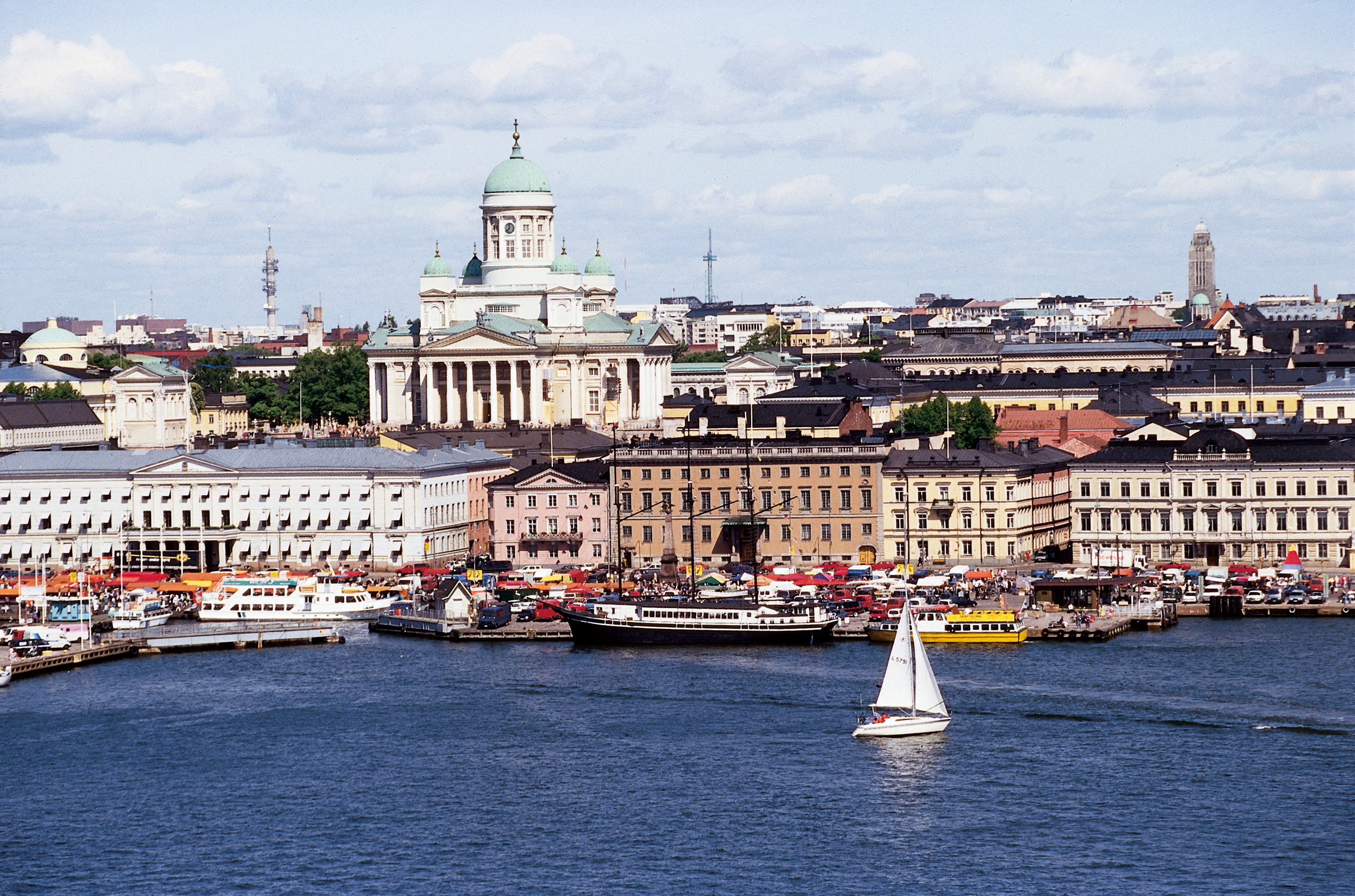 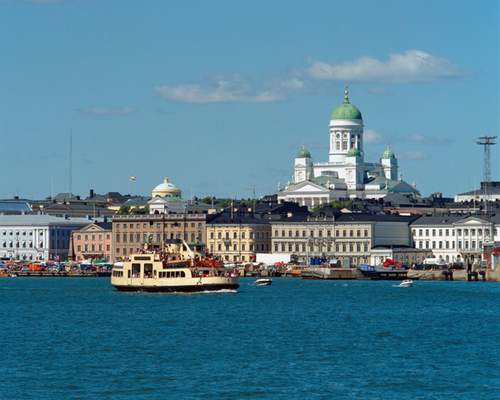 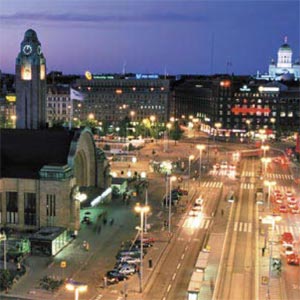 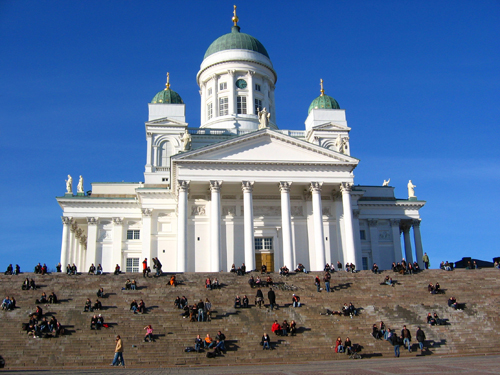 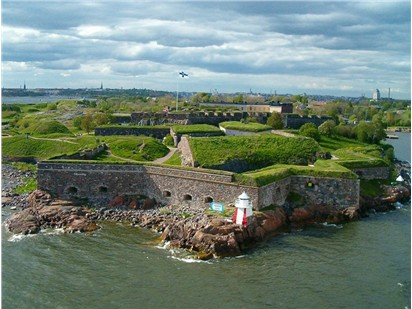 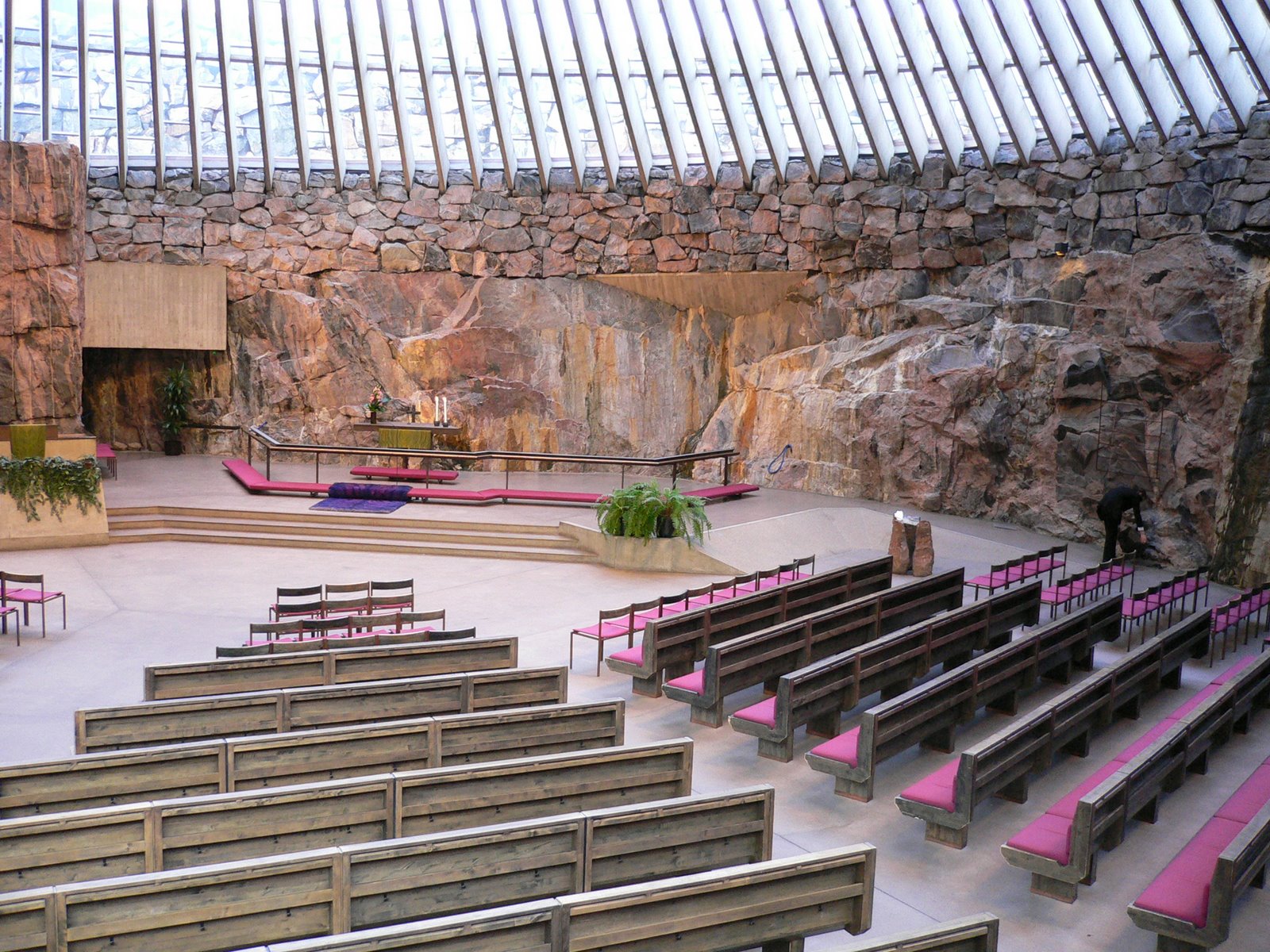 HELSINKI
Švedski grad (Sveaborg)
Katedrala v Helsinkih
Temppeliaukion (temppeliaukion kirkko)
Dvorana Finlandia
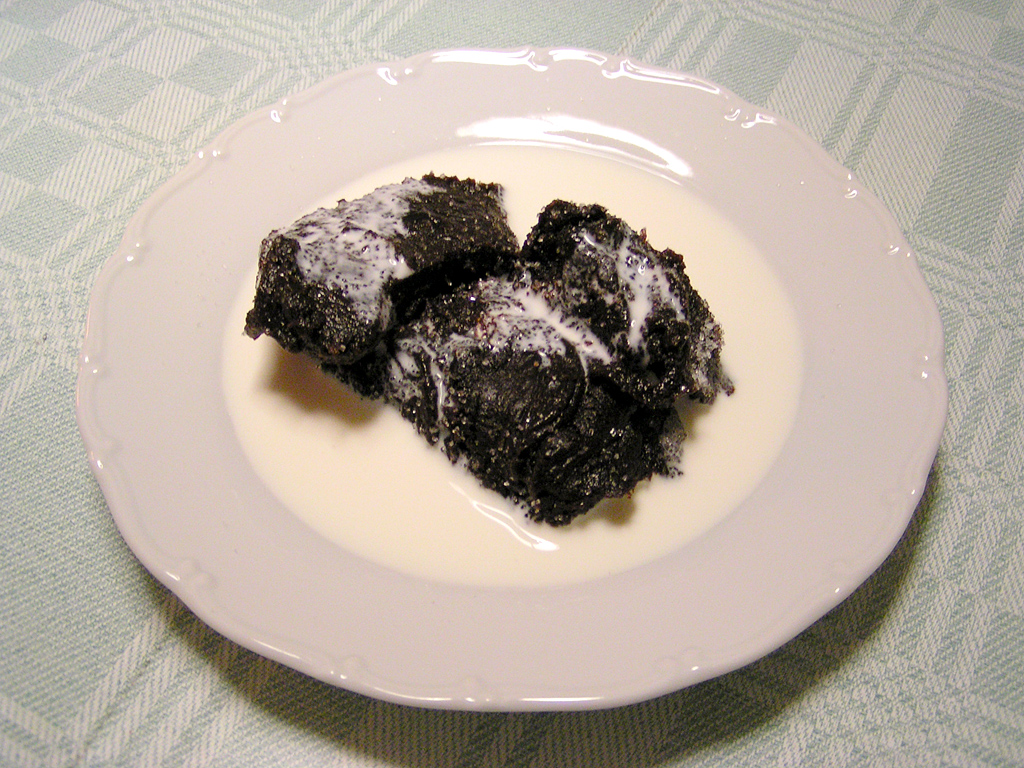 GLASBA IN PREHRANA
GLASBA: Jean Sibelius – Finlandia
DANES: finska rock in metal glasba:
 HIM, Lordi, Nigtwish, Apocalyptica

PREHRANA: tradicionalna – ribe 
in jelenje meso. 
Pita z ribjim ali svinjskim mesom.
Mämmi – tradicionalna 
velikonočna jed
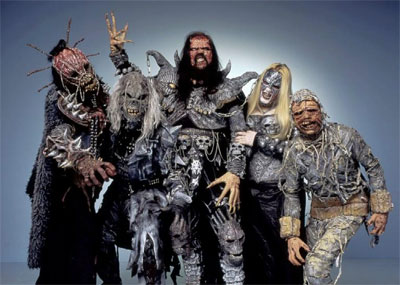 VIRI IN LITERATURA
EVROPA, geografija za 3. in 3. letnik gimnazij. Jurij Senegačnik, Igor Lipovšek, Mirko Pak. Ljubljana 2006
Nokia – Dobrodošli na spletni strani Nokia (2007). Url naslov: http://www.nokia.si/www.nokia.si
Evropske države – finska. Url naslov: http://europa.eu/abc/european_countries/eu_members/finland/index_sl.htm